50. 
Verbe attendre
Verbe sortir
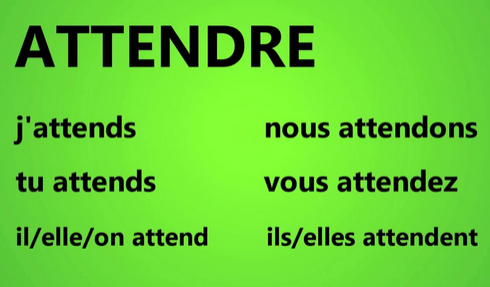 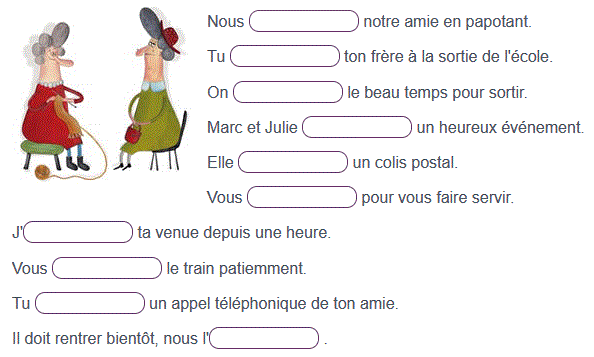 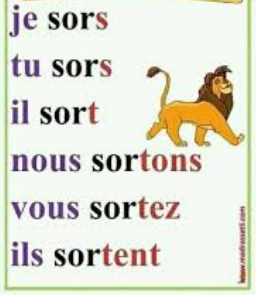 Να κλίνεις τα δύο ρήματα στον αρνητικό και στον ερωτηματικό τύπο και στο Futur Proche(f)